CEPC APDR SRF and beam dynamics study
Zhenchao LIU
2016-9-2
Outline
APDR SRF scheme
Cavity requirement
Phase and voltage analysis
Booster
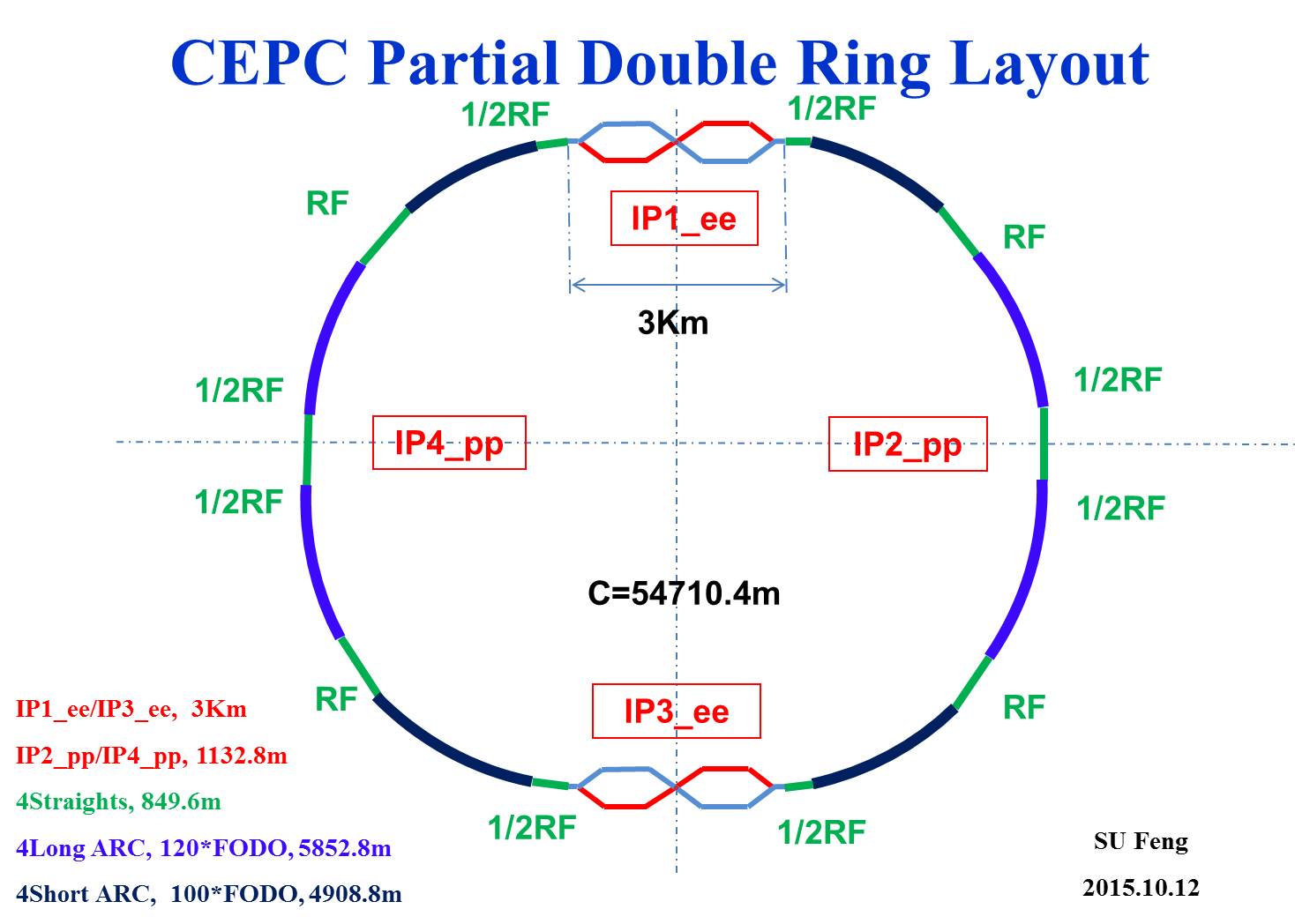 Advantage:
Avoid pretzel orbit
Accommodate more bunches at Z/W energy
Reduce AC power with crab waist collision
bypass (pp)
bypass (pp)
Problem: very low RF efficiency!!
New idea：APDR
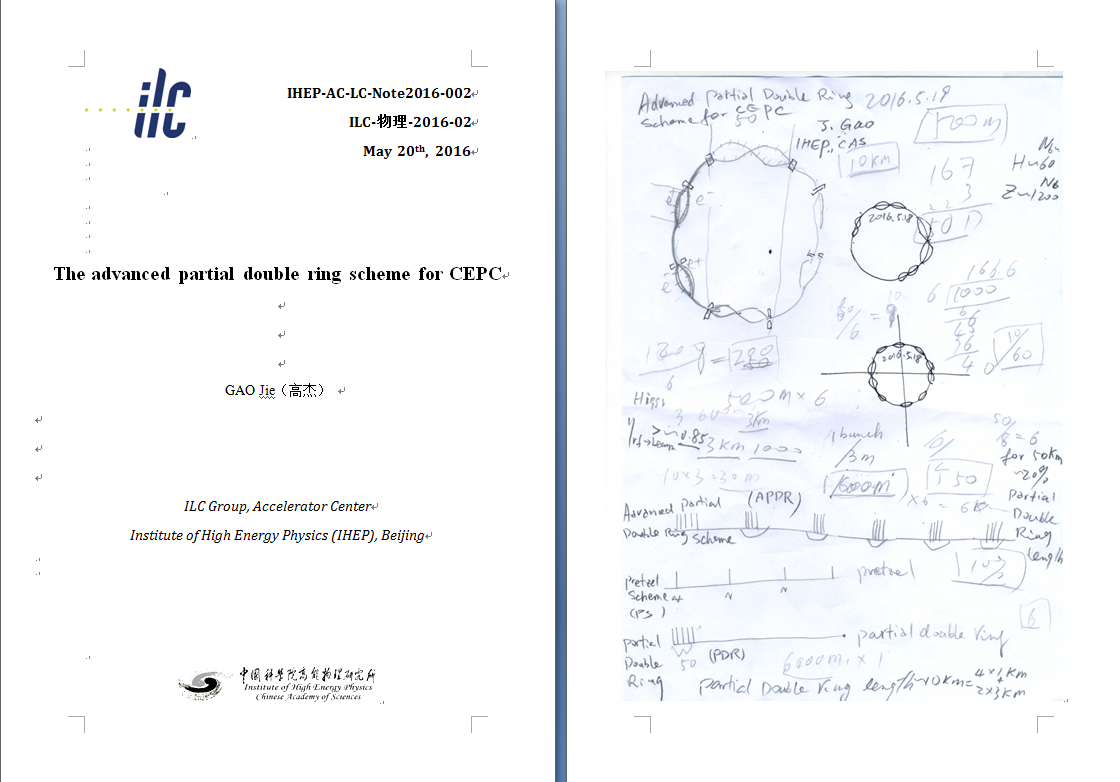 New SRF layout-6 ring
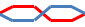 IP1
RF station
Double Ring
(1km/3km)
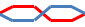 C≈60km
RF&DR center  30°equispaced
IP3
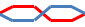 bunch
3.3us
t
26.7us
Nonconstant Voltage and Phase (NVP) Acceleration method
New acceleration method for CEPC to solve RF efficiency
The bunches in a bunch train will be accelerated at different Vci
The bunches in a bunch train will be accelerated at different synchrotron phase to keep constant energy gain.
Vai=Vci*cosϕsi=C
parameter for CEPC partial double ring（wangdou20160325）
8
Accelerator gradient decrease in one RF cavity (Z)
Bunch train passing
Bunch train space
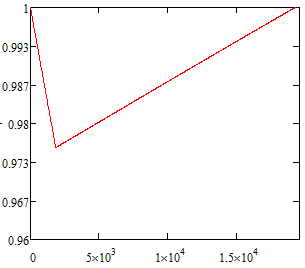 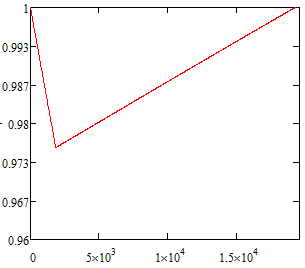 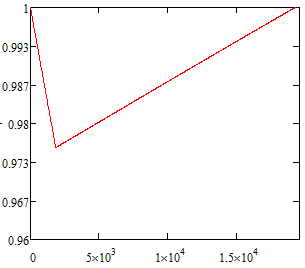 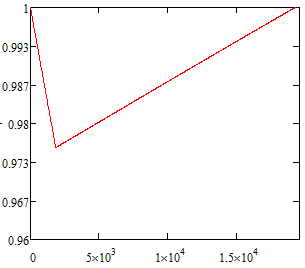 Assume matching
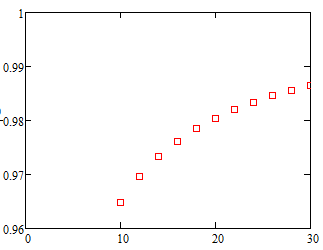 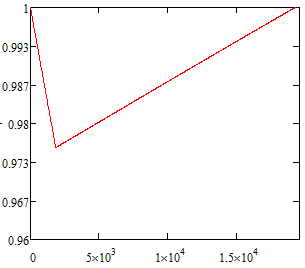 Final Eacc/Initial Eacc
Final Eacc/Initial Eacc
Initial Eacc(MV/m)
RF cycles
Field evolution in cavity
Field decrease vs. various initial field gradient of the cavity
New SRF layout-8 ring
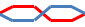 IP1
RF station
Double Ring
(1km/3km)
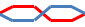 C≈62km
RF&DR center  22.5°equispaced
IP3
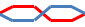 bunch
3.3us
t
20us
8 ring H-Low power mode
8 ring H-Low power mode
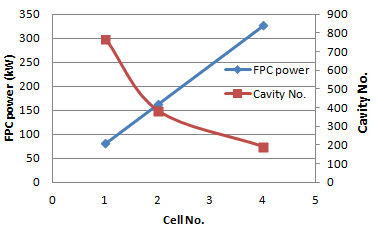 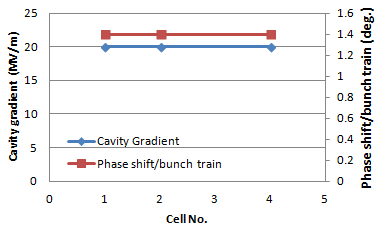 8 ring Z mode
8 ring Z mode
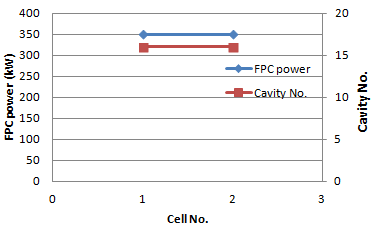 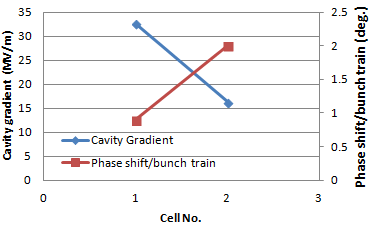 What is the best number of PDR?
Pcw<<Ppulse case:
There are 2n PDR in the circumference（n=1,2…).
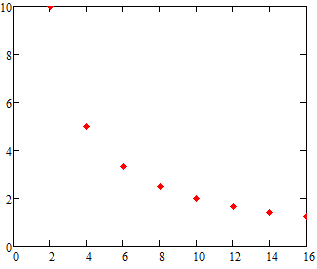 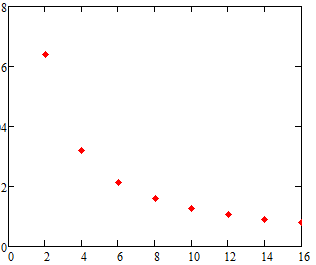 Voltage decrease(%)
Voltage decrease(%)
Number of PDR
Number of PDR
HL mode
H-low power mode
What is the best voltage?
R/Q=Vc^2/ωU, assume Ppulse>>Pcw


d, cavity effective length, q bunch charge, Nb bunches per train, Ncav cavity number.
H-low power case:
q=42.8nC,Vsr=2.96GV, Ncav =384
Assume matching
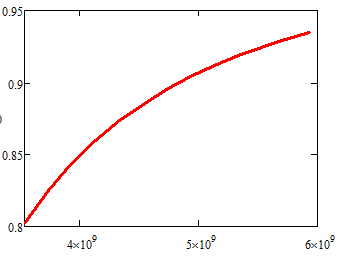 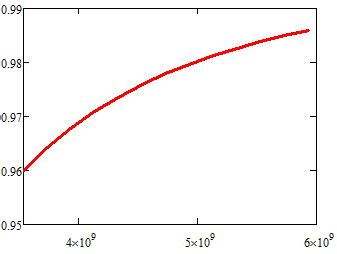 Vc’/Vc
Nb=50
Vc’/Vc
Nb=11
VRF (GV)
VRF (V)
What is the best voltage?
R/Q=Vc^2/ωU, assume Ppulse>>Pcw


d, cavity effective length, q bunch charge, Nb bunches per train, Ncav cavity number.
H-low power case:
Nb=11,q=42.8nC,Vsr=2.96GV, 
Assume matching & same gradient
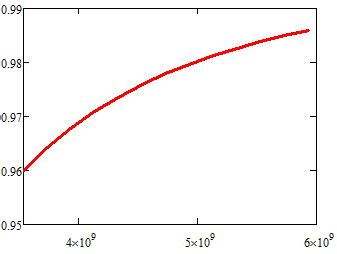 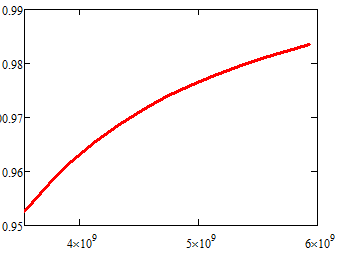 Ncav =498
Ncav =384
Vc’/Vc
Vc’/Vc
Working VRF
Working VRF
VRF (V)
VRF (V)
LEP
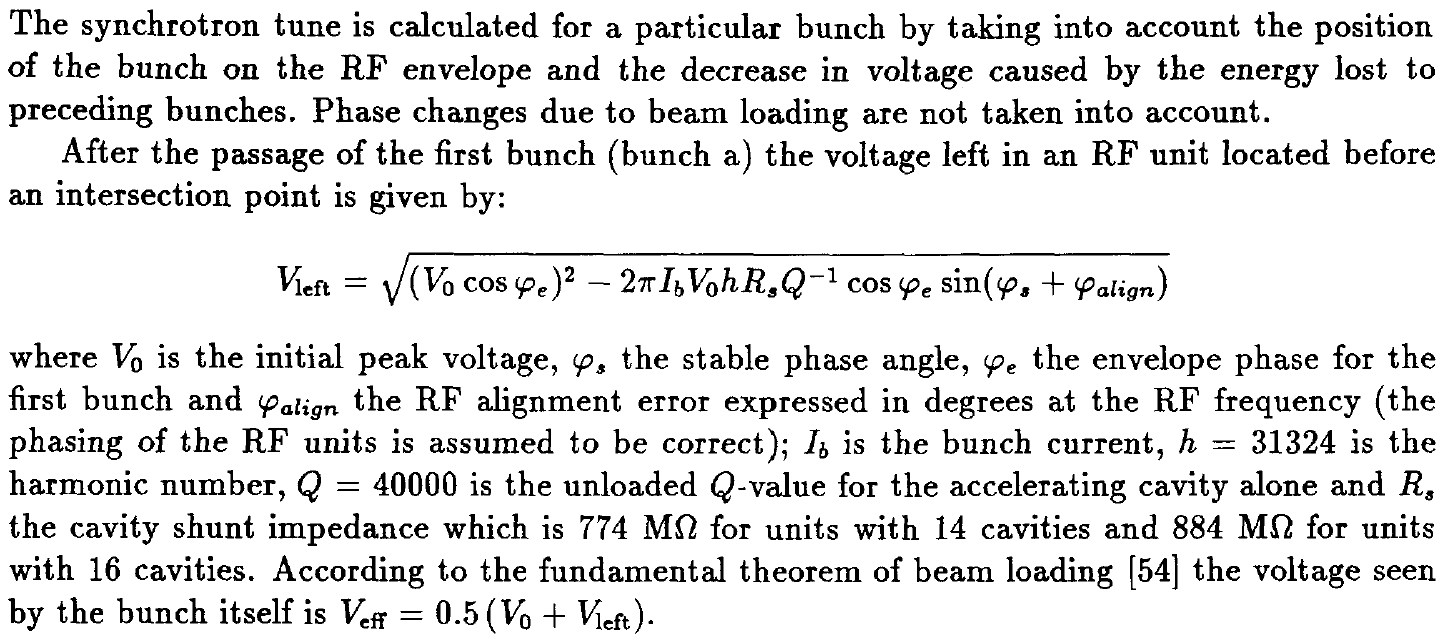 Assume:
φe= 1deg., φs=116deg., φalign=3deg., Ib=0.45mA, h=31324, Q=40000, Rs=774MΩ（14 cavities）
V0 (initial peak voltage)from 20MV-100MV
2.3MV/cavity(acc. voltage)
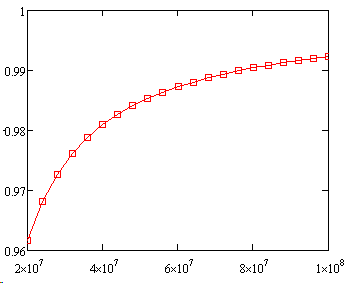 Voltage decrease:
1 bunch ~1%
4 bunches ~4%
Vleft/V0
APDR:
8 DR: 2.5%(HL)5.3/2.5%(Z)
6 DR: 3.3%(HL)
V0(V)
Voltage drop is acceptable!
Phase shift
Pcw<<Ppulse case:
Larger synchrotron phase will make smaller phase shift for the bunches in a bunch train for the same voltage drop
Large voltage drop should choose larger synchrotron phase
Large synchrotron phase means more cavities (more cost)
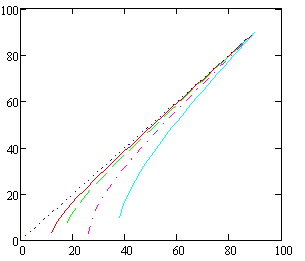 2% Vc decrease
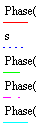 Phase shift
0% Vc decrease
Synchrotron phase 
of last bunch (degree)
4% Vc decrease
10% Vc decrease
20%
10%
20% Vc decrease
0%
4%
2%
Synchrotron phase of first bunch (degree)
Phase shift
Pcw<<Ppulse case:
Larger synchrotron phase will make smaller phase shift for the bunches in a bunch train for the same voltage drop
Large voltage drop should choose larger synchrotron phase
Large synchrotron phase means more cavities (more cost)
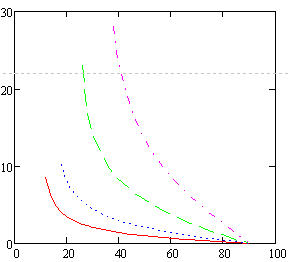 2% Vc decrease
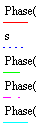 4% Vc decrease
Phase shift  (degree)
10% Vc decrease
20% Vc decrease
Synchrotron phase of first bunch (degree)
CEPC APDR SRF Design
Cavity requirement
What is the best β？
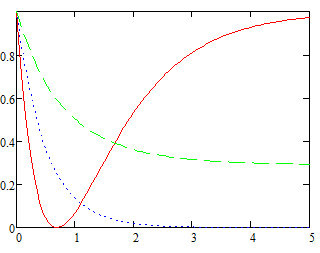 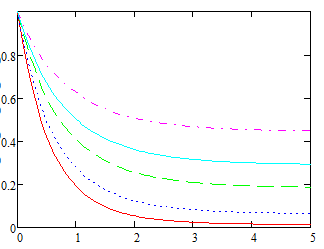 β=4366
β=
β=0.3
P-/P+
0.2
P-/P+
0.3
0.4
β=1
0.6
0.8
t/τ
t/τ
P-, reflection power; P+, forward power.
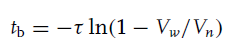 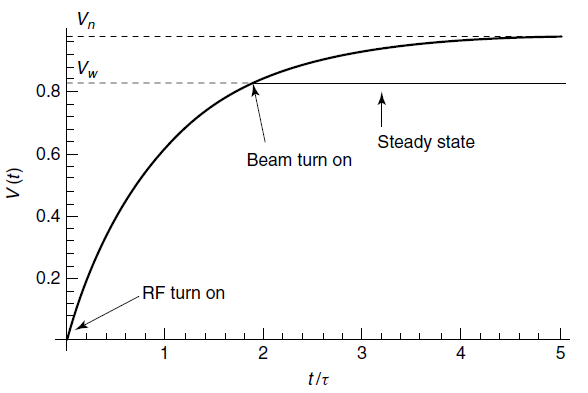 What is the best cavity for APDR?
R/Q=Vc2/ωU
A lower R/Q can give a high U at the same cavity voltage (or gradient)
The gradient is more stable at higher U when the input power is not enough at the pulse period.
It is an opposite design scheme comparing with low-loss cavity or others
Reduced R/Q can also decrease the detuning frequency
R/Q    Riris    loss factor
Cavity can work at a lower gradient with the same U
Phase and voltage analysis
Power coupling
Phasor diagram
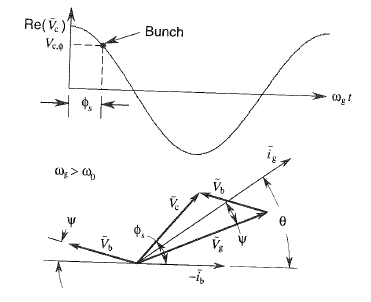 φs≠0 &ωg>ω0
Optimum coupling
With optimum coupling condition
ig
Vb
Vc
ψ
ϕs
ib
Vg
Ψ=-ϕs
Equispaced bunches
For equispaced bunches:


Consider H-Low power case, I0=0.021mA,Ra=206x2x1010, beta=7.9x103, ψ=-33deg.=-0.576


The amplitude of Vb is 9.2MV

Vc=20MV/m*0.46m=9.2MV, ϕs=0.576
Vb=0.021x206x2x1010xcos(-0.576)e-0.576i/(1+7.9x103)=-7.7x106+5x106i
Abs(Vb)=9.2MV
Angle(Vb)=-0.576
So, Vb=Vc & ψ=-ϕs
APDR bunches
Bunch train case, Tb is the bunch time interval in bunch train; TB is the time interval between bunch trains.
Tb≠TB.
Tb<<TB&TB/td<<1
Tb/td=2.428e-4, TB/td=0.016, ϕs=33deg., f=650MHz
Tb
TB
What is beam loading？
It is not a beam in the cavity!!!
It is the beam induced voltage in the cavity!!!
When TB/Td<<1, the multi-bunches induced a constant Vb
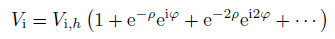 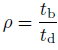 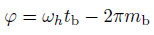 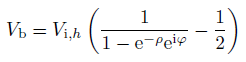 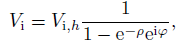 Non-equispaced bunches
Consider H-Low power case, it is equal to 11x4bunches, I0=0.021mA/11=1.91x10-3mA, Ra=206x2x1010, beta=7.9x103, ψ=-33deg.=-0.576, f=650MHz, t’b=196x77/f=2.322x10-5s, Q0=2x1010


Phase shift is 1.4deg. with 11 bunches, the phase shift between two bunches is 0.14deg. mb=196. So tb=195.999611/f=3.015x10-7s.

Also we need to assume there is no phase shift between the first bunch of each bunch train.
0.14deg.
.
.
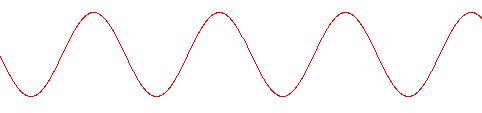 Bunch 2
Bunch 1
….
….
196x2π
Vbr=Vih*A
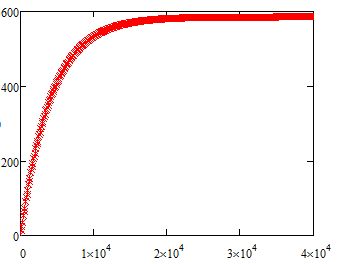 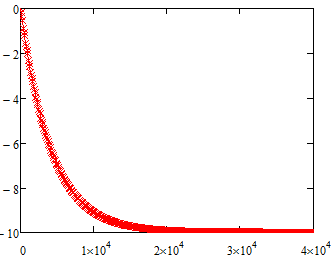 65 circles
~0.012s
Im(A)
Re(A)
T (tb)
T (tb)
One circle=308tb
Vbr=Vih*A, A for bunches in a bunch train after 400000 circles.
Total phase shift of Vb is 1.37degree for 11 bunches.
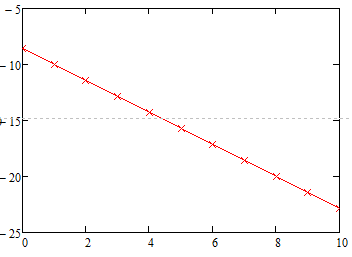 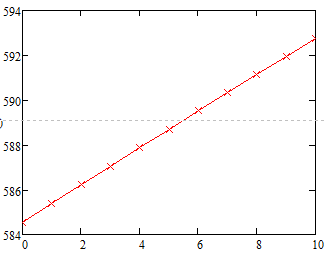 Im(A)
Re(A)
Bunch
Bunch
Vbr ≈ 1.865x104Vx584.5=1.09x107V
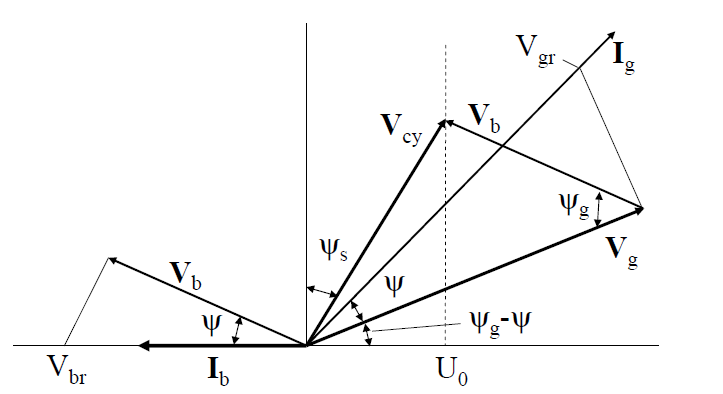 With optimum matching of minimum Pg, ψ=-ϕs
Vb=Vbrcos(-33°)=9.14MV
As Vc=9.2MV, so Vb≈Vc
Vg
Phase evolution
With optimum coupling condition (H low power 8ring)
ig
Vb11
Vc=9.2MV
Vb1
Vc1
Vb=9.2MV
Vc11
ψ
ϕs
Vg=15.43MV
Vg1
ib
1.37degree
Vg11
Ψ=-ϕs
Assume Vrf is constant at the first bunch of bunch trains and the change of Vb is negligible.
Assume Vrf is constant at the first bunch of bunch trains and the change of Vb is negligible.
Bunch position
The e+ and e- bunch trains should be symmetry to the two IPs.
The phase shift of the synchrotron phase between each bunch in a bunch train is 0.14 degree for the H low power mode. The total phase shift is 1.4 degree.
After enough synchrotron damping, the bunches will be at its synchrotron phase separately.
If the transport matrix from cavity to IP is the same for e+ and e- bunch trains, there will be no shift for the position of colliding.
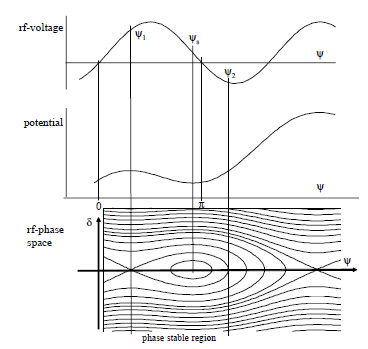 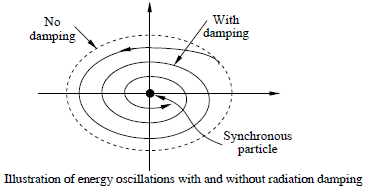 RADIATION DAMPING, R.P. Walker
Power reflection
In resonant operation：

For heavy beam loading, Pc<<Pb, 

For APDR steady state, Pb is constant. We make the first bunch of bunch train at optimal coupling, then Pg=Pb. Pr=0
The generator power is

Which simplifies to
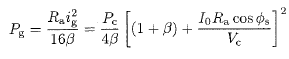 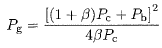 H. Padamsee, RF superconductivity for accelerators, P387,P396
The first bunch of bunch train working at different synchrotron phase
The beam induced voltage and generator induced voltage are related with β.




Vc can be increased by lower β.
By increasing Vc and φs, keeping Vc*cos (φs)=C, →Pb is constant, Pg is constant. So
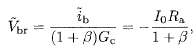 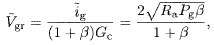 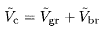 Bunches in a bunch train
In we set the β optimal to the first bunch, then the β is not optimal to others. 

For example, H low power case, If we set β=7914 for the first bunch, keeping Pb constant (161.5kW). Pc=20.42W→Eacc=20MV/m. The last bunch, Pc=19.8W
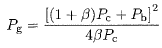 。
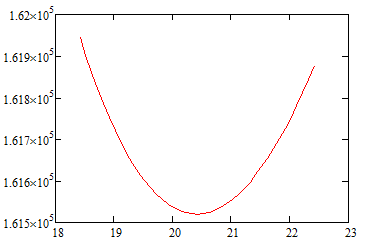 The Pg needed for the last bunches is a little higher. But only 0.025%
Last bunch
Pg (W)
1st bunch
Pc (W)
Booster Parameters
Parameter List for Alternating Magnetic Field Scheme.
Tianjian Bian
Booster Parameters
Parameter List for Alternating Magnetic Field Scheme.
Tianjian Bian
Synchrotron Phase
Inject phase (6 Gev) 89.855°
Extract phase (120 GeV）67.046°
Synchrotron phase φs=arccos(Vsr/Vrf)
Assume Vrf linearly increases
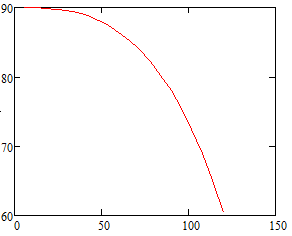 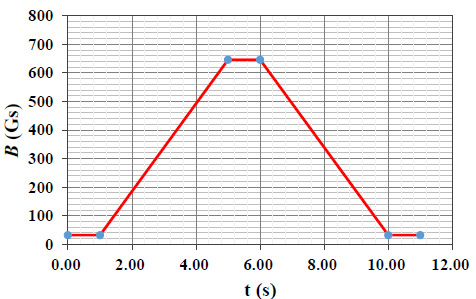 Synchrotron phase (degree)
Beam energy (GeV)
Conclusion
The 8-double ring and 6-double ring are available when using the same parameter as PDR(VRF=3.62GV) for HL. The 8-double ring has a lower phase variation than the 6-double ring .
The phase region is from 35.2-33 degree for bunches  in a bunch train for the 8-double ring HL mode. The phase region is from 35.2-32.3 degree for the 6-double ring HL mode.
The bunch energy gain in each cavity is constant.
The RF to beam efficiency is ~100%.
Vb is 9.14MV with a 1.37deg. phase shift in a bunch train of the APDR H low power of 8 ring case.
Vb reaches constant value after about 65 circles (Ib=C, ~0.012s).
Beam can be stored by increasing bunch charges stably (with reflection in low current).
Vc should keep constant phase and value for each bunch separately.
Thanks!